CPD11Reflective Teaching Practice
Aim: 		Integrating BSU Education Design Principles in 		Practice and Career Development. 
Duration: 	1 hour
Audience: 	Lecturers, Course Leaders
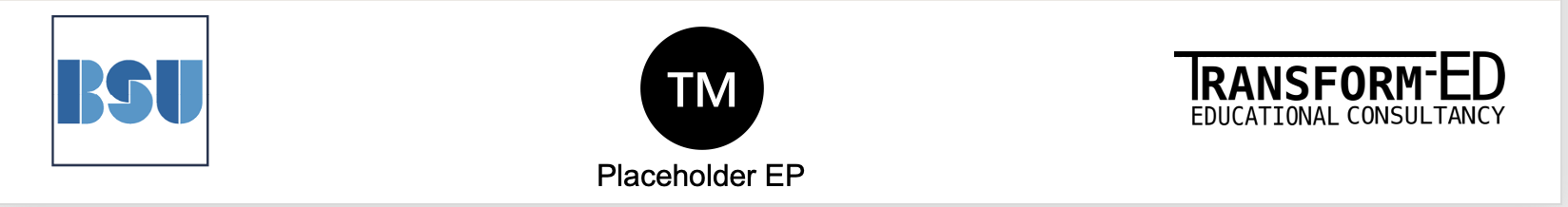 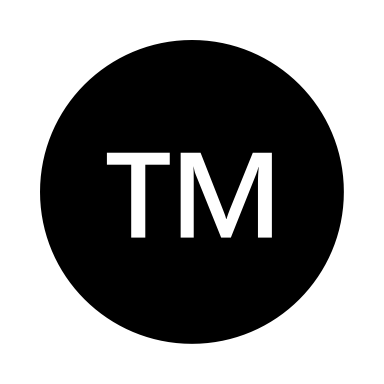 Placeholder EP
Learning Outcomes
To understand the Professional Standard Framework for HEI as the professional guidance for educators in the UK

To relate teaching practice with pedagogical research and reflective practice

To identify spaces for professional development internally and externally.
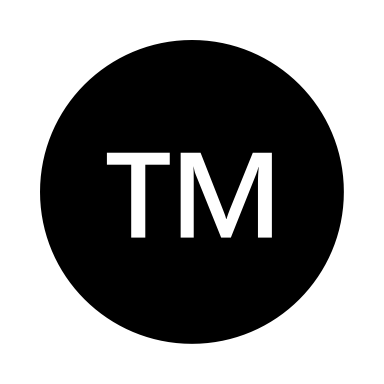 Placeholder EP
Content
Advance HE Professional Standard Framework
Reflective Teaching Practice
Pedagogical Research
Opportunities for Professional Development
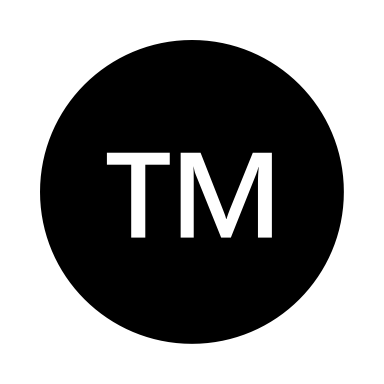 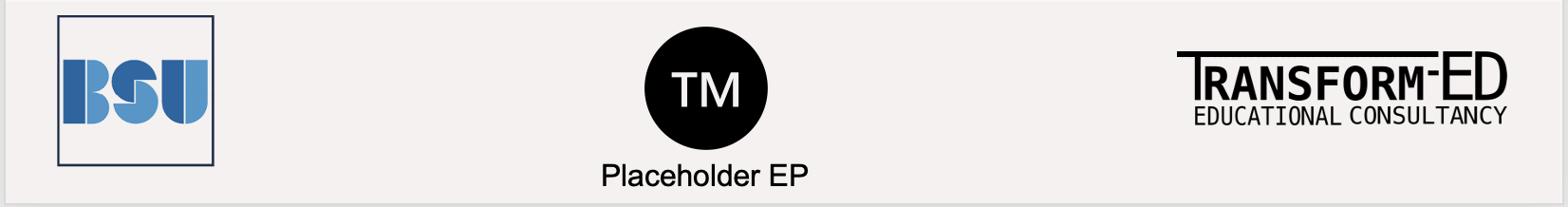 Placeholder EP
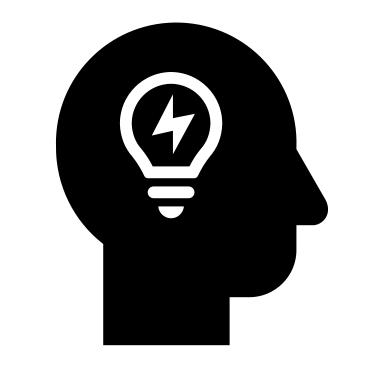 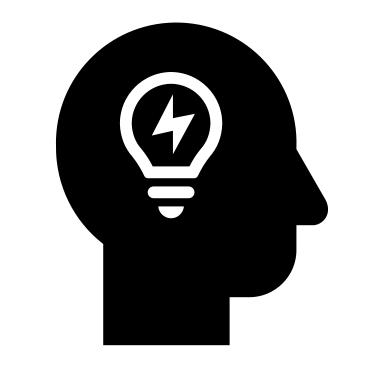 Interactive
What do you enjoy most about being an educator?
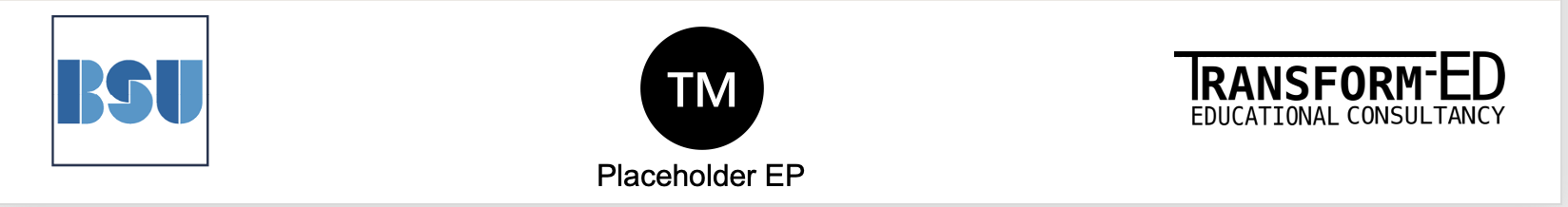 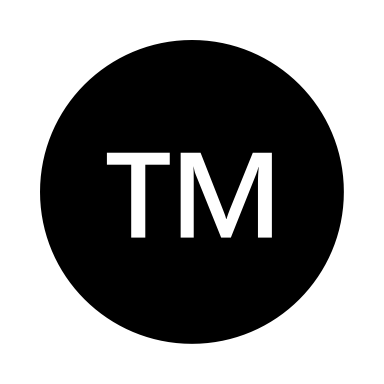 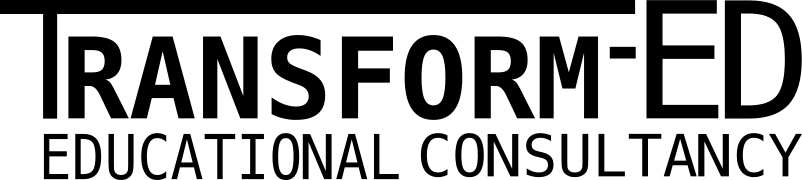 Placeholder EP
Professional Standard Framework 2023
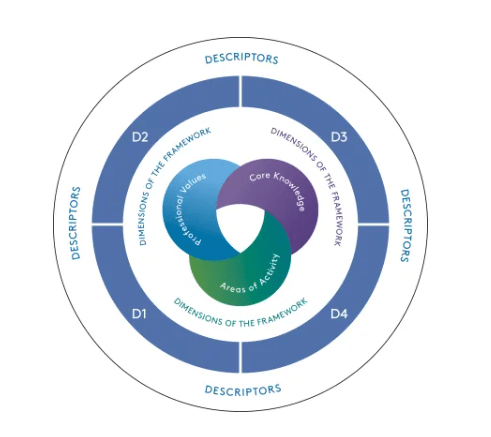 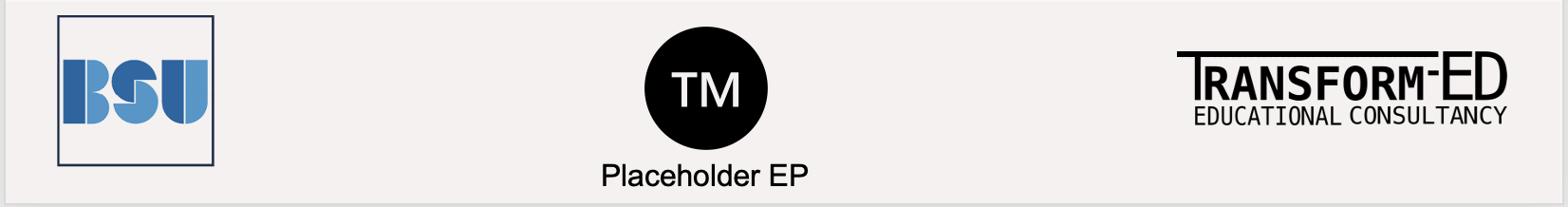 PSF Key information
Updated in 2023 - professional guidance for educators in the UK managed by AdvanceHE

Dimensions: Professional Values (5) , Core Knowledge (5)  and Areas of Activity (5) 

Four Descriptors: Professional recognition. 

Provides a structure to support high-quality learning
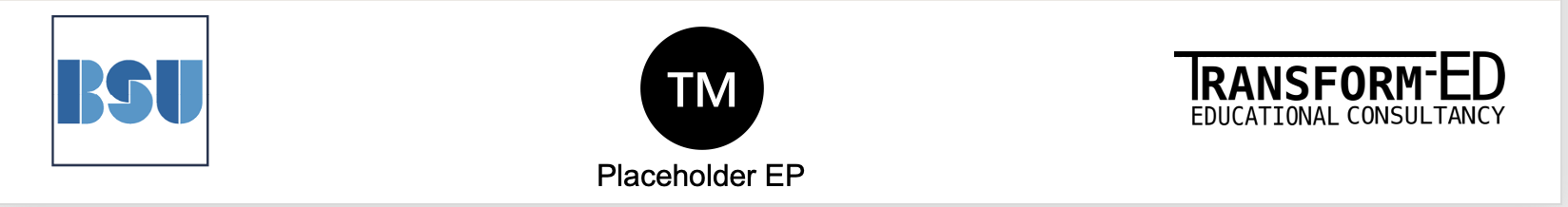 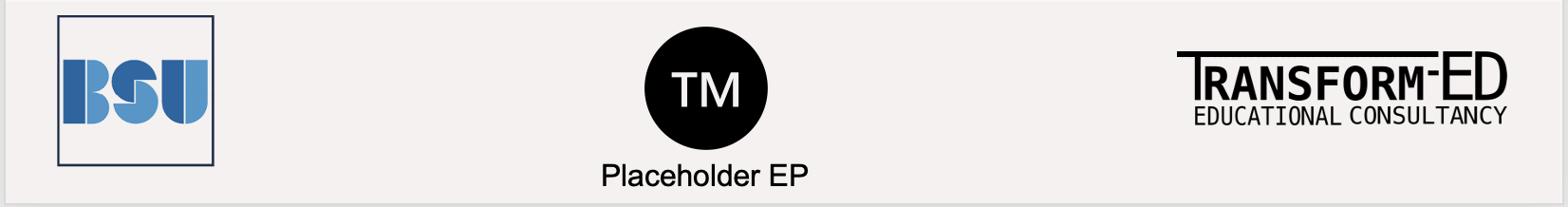 Dimensions
Core Knowledge


Pedagogy
Critical evaluation
Digital resources
Quality assurance
Professional Values

Learning diversity
Engagement Equality
Scholarship Research
Wider context
Collaboration
Areas of Activity


Design & Planning
Teaching & Support
Assessment & Feedback
Support
CPD
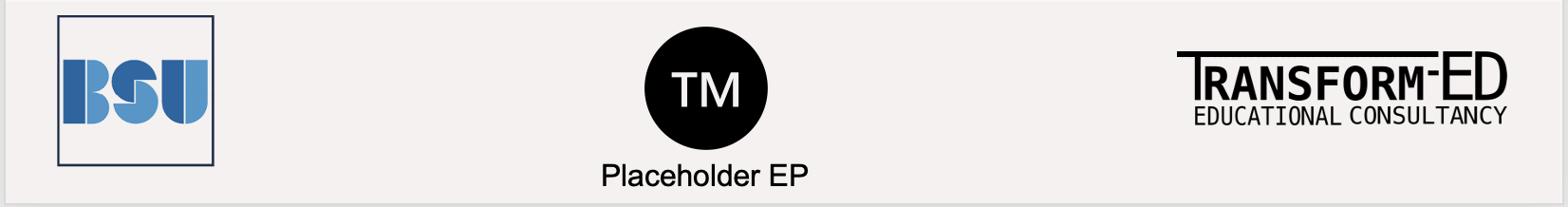 Descriptors and Fellowships
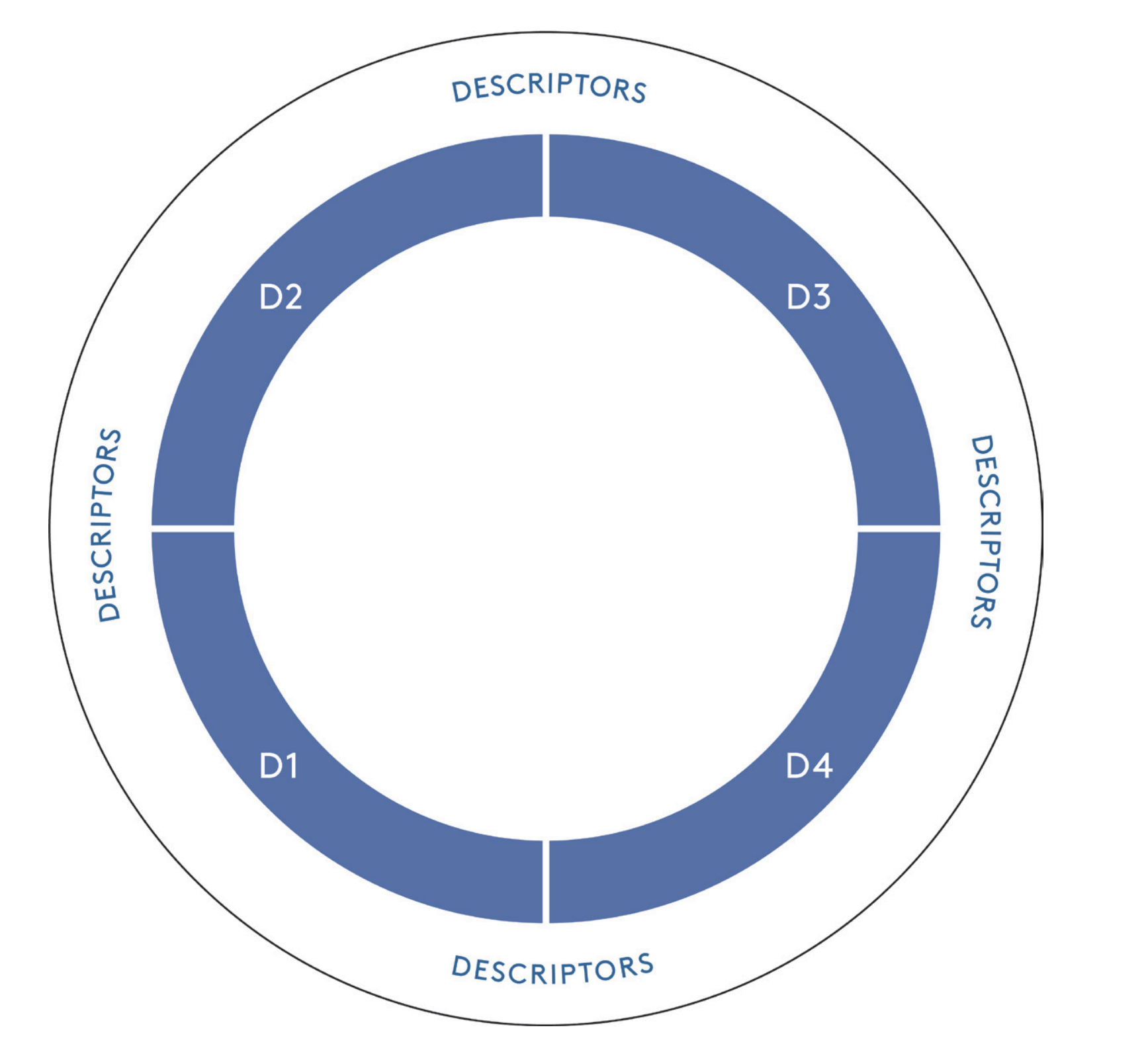 D1 Associate Fellow
D2 Fellow
D3 Senior Fellow
D4 Principal Fellow
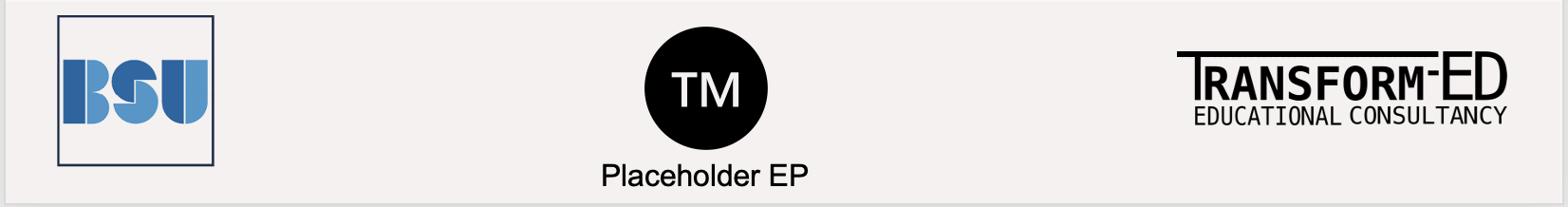 [Speaker Notes: What are Descriptors? – Four Descriptors, each consist of an introduction and a set of three criteria statements. – These define the key characteristics of four broad categories of practice. Incorporating the Dimensions, each Descriptor identifies the extent of practice required to meet it and recognises the variety of practice and roles undertaken by professionals who teach and/or support learning. – Individuals use the Descriptors to plan their development and evidence their practice to achieve professional recognition. – Institutions use the Descriptors as a basis for initial and continuing professional development and recognition programmes, to inform career/ progression pathways and support talent development. – Professional organisations use the Descriptors as a basis for activities and recognition frameworks that support the professional development of individuals and institutions.]
Is a Fellowship for me?
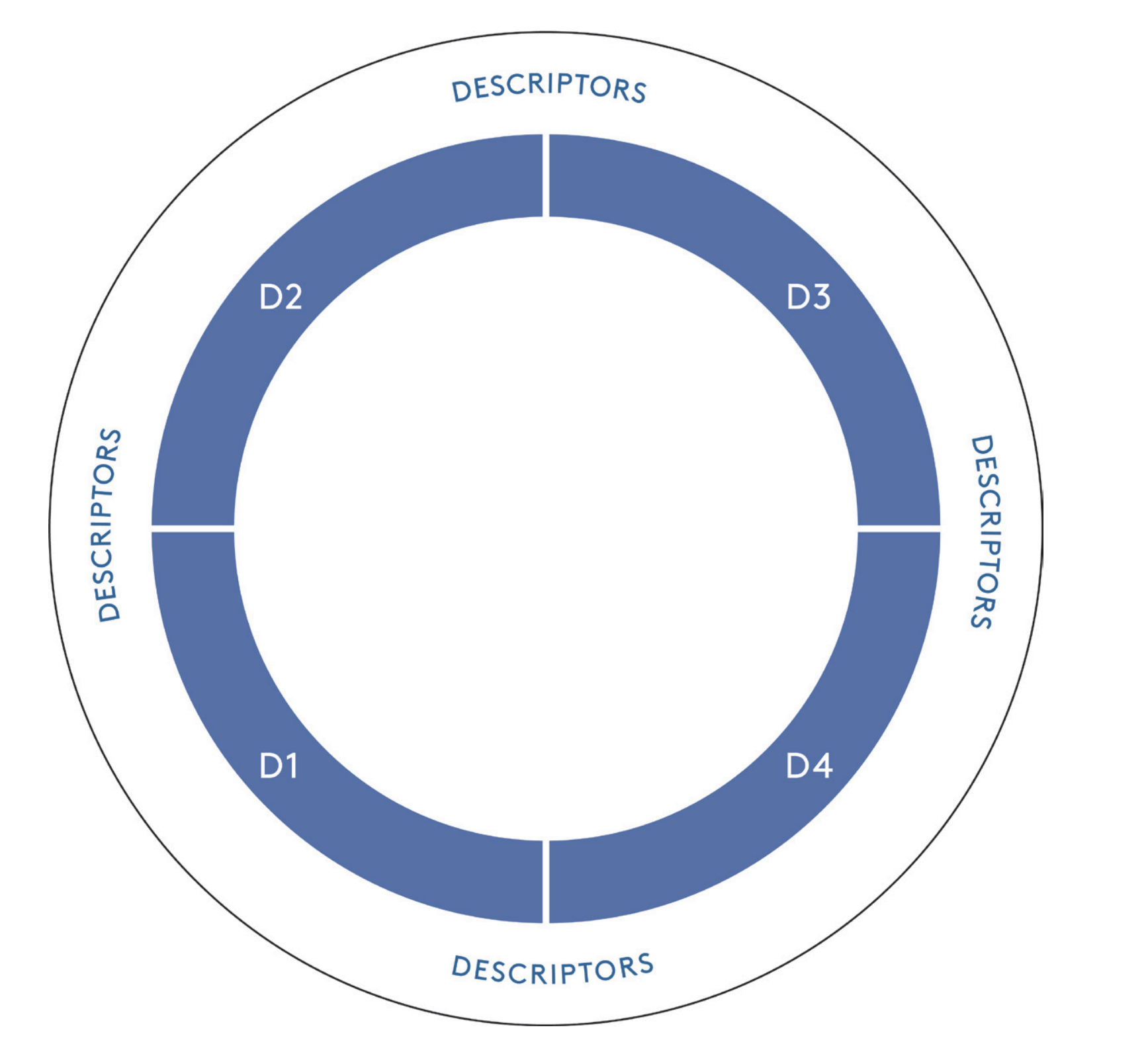 Use the Tool:
https://www.advance-he.ac.uk/form/fellowship-decision-tool-2023
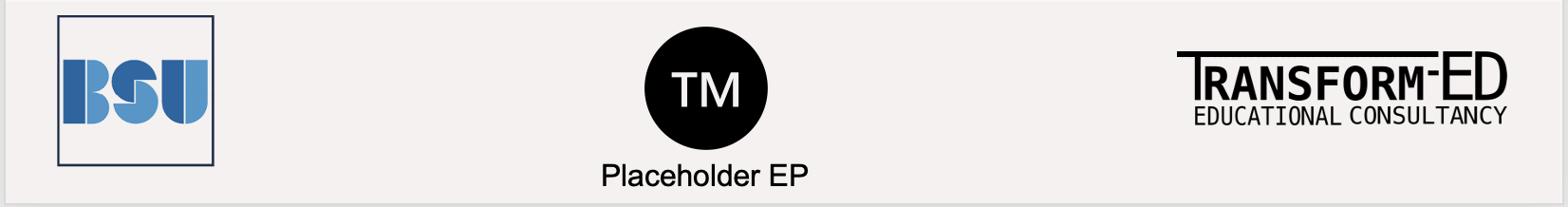 [Speaker Notes: From the Advance HE website:  Which category of Fellowship is right for you?
The Fellowship Category Tool has been designed to assist you in selecting the category of Fellowship that is the closest match to your current practice.
The tool consists of a set of statements that are aligned to the different PSF Dimensions of the Framework and Descriptors of the Professional Standards Framework (PSF 2023). This self-analysis tool will ask about your professional activities in teaching and or supporting learning in higher education. You will be asked about the range of activities you undertake in your practice.
By using the tool to consider your current practice, your choice of statements as you progress should help to inform which category of Fellowship is most appropriate for you. There are no ‘right’ or ‘wrong’ answers: the statements in each section are associated with specific elements of the PSF, and the answers you select will reflect your personal practice and should help to indicate the most appropriate category of Fellowship for you.
When you have completed all of the sections, you will be shown your results and a PDF report summarising your responses will be sent to the email address you provide. This will be useful as you start to put your application together for Fellowship or to reflect on your on-going professional development and career aspirations.]
Note
Although BSU is accredited to grant fellowships, applications from EPs need to be funded by the Educational Partner or the individual

Other ways to support your journey are in progress
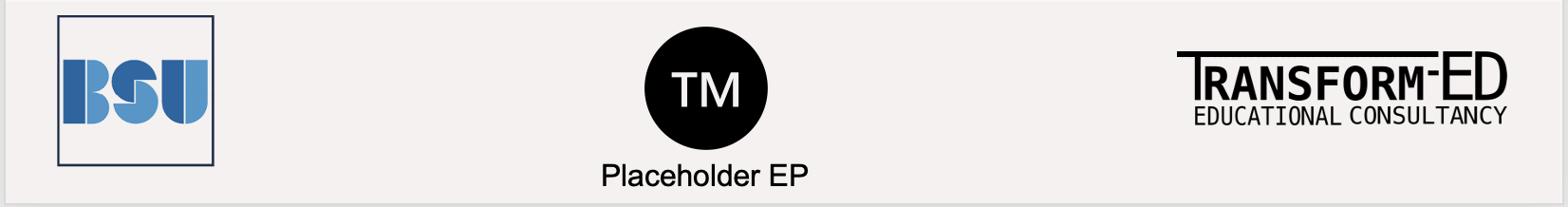 What
Reflective Learning
Now What
So What
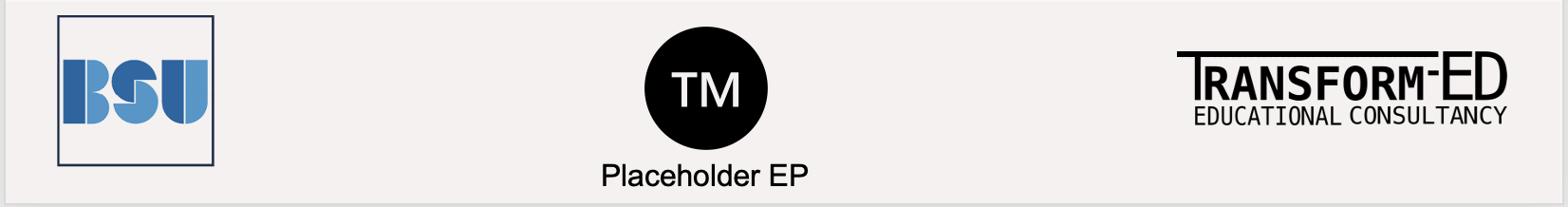 [Speaker Notes: Reflective practice** is a crucial aspect of professional development in higher education. It helps individuals critically assess their experiences to foster continuous improvement. Let's break it down into three stages:

1. What?
This stage involves **describing the experience**. You focus on the specifics of what happened, detailing the context, the actions taken, and the outcomes. This step is all about gathering objective information.
- **Example**: "What happened during my lecture today? I noticed that students seemed disengaged during the group activity."

2. So What?
In this stage, you **analyse and interpret the experience**. This involves exploring the significance of the events, understanding the emotions involved, and assessing the implications.
- **Example**: "So what? Why did students seem disengaged? Perhaps the activity was too complex, or I didn't provide clear enough instructions. This lack of engagement indicates that the lesson plan needs adjustment to better meet the students' needs."

3. Now What?
Finally, this stage involves **planning future actions**. Based on the analysis, you decide on the steps to take to improve future outcomes. This might include setting new goals, trying different strategies, or seeking further training.
- **Example**: "Now what? Moving forward, I will simplify the group activities and provide clearer instructions. I might also incorporate more interactive elements to keep students engaged."]
Pedagogical Research
“Pedagogy is broadly defined to include a wide range of educational relationships and interactions in various settings, both formal and informal.” BSU

Pedagogical research is the process by which practice is transformed into knowledge and change
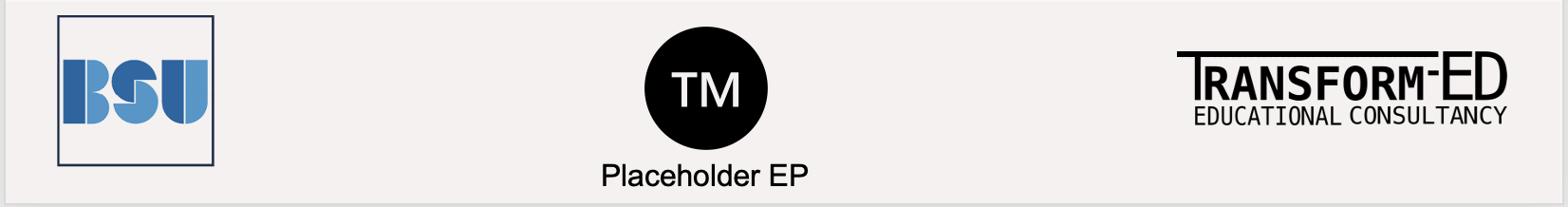 [Speaker Notes: https://www.bathspa.ac.uk/research-and-enterprise/research-centres/centre-for-policy-pedagogy-and-practice/]
Reflective Learning & Pedagogical Research
Research Question
Changes
Data Collection
Identify the Research Question (What?)
Gather Data (So what?)
Analyse and Reflect (Now what?)
Share your findings
Implement changes
Sharing
Analysis
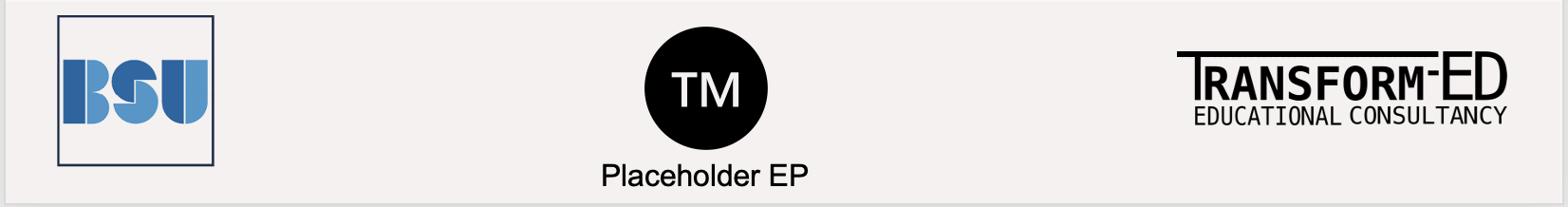 [Speaker Notes: Pedagogical research is the systematic investigation of teaching methods and practices to improve student learning outcomes. Here's a simple breakdown for lecturers in the United Kingdom:
 1. Identify the Research Question**
-What?**: Determine what aspect of your teaching practice you want to investigate. This could be anything from student engagement to the effectiveness of a new teaching method.

2. **Gather Data**
- **So What?**: Collect data to answer your research question. This might involve surveys, interviews, classroom observations, or analysis of student work. The goal is to gather evidence that provides insights into your teaching practice.

3. **Analyze and Reflect**
- **Now What?**: Analyze the data to draw conclusions about your teaching practice. Reflect on what the data tells you about what works and what doesn't. Use this reflection to make informed changes to your teaching methods.
 4. Share Findings**
Share your findings with colleagues, through conferences, journal articles, or internal reports. This helps to contribute to the wider academic community and improve teaching practices across the institution.
5. **Implement Changes**
- **Apply**: Use the insights gained from your research to make practical changes to your teaching. Monitor the impact of these changes and continue the cycle of reflection and improvement.

Would you like more detailed information on any of these stages?]
Reflective Practice and Research
Exploring Action Research approaches for education
Aligning with BSU/EP Educational Principles
Peer learning and collaborations
Learning and Teaching Conferences
Advance HE collaborations and posts
BSU blog posts
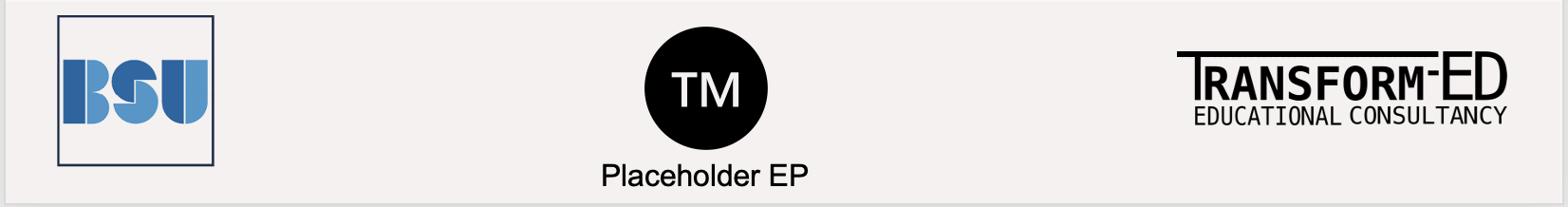 [Speaker Notes: From Advance HE Action Research https://advance-he.ac.uk/knowledge-hub/action-research-practice-guide

Action research is part of the process of constructing what it means to be an educator, and involves interconnections between the identities of the researcher and the researched (Noffke 2009, p.19). The purpose of action research in higher education is to improve matters through an emancipatory goal in which we contribute to a theoretical knowledge base to advance the scholarship of teaching and learning. We do this by reflecting on institutional and societal constraints to our work and to our students’ achievement. It is, therefore, particularly appropriate in an education context where learning and teaching issues could be seen as what Ramalay (2014) terms “a wicked problem.” This more political purpose challenges existing educational practices rather than simply accepting them and trying to work within their confines both disciplinary and generic. 

Action research is a type of inquiry that is: practical as it involves making change to practice; theoretical as it is informed by theory and can generate new insights; collaborative as it encourages engagement with others in the process; reflexive as it requires practitioner researchers to keep their own knowledge, values, and professional activities under review; contextual as it acknowledges institutional, national, historical and societal influences.]
Make it yours
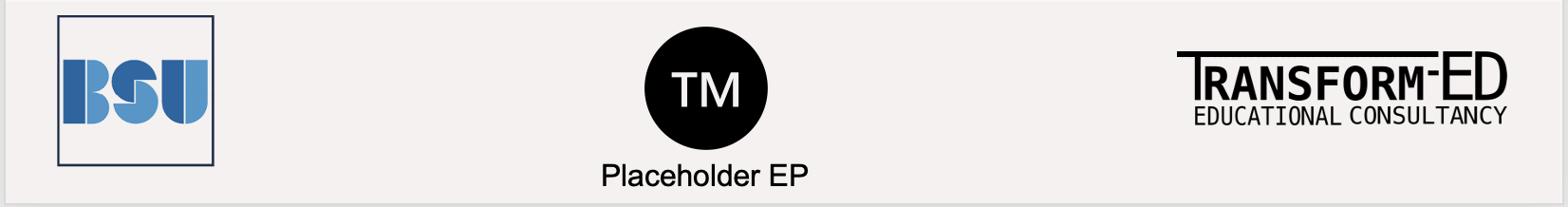 [Speaker Notes: What of these aspects exist in your institution, what would you like to have. 
Go wild, go silly, there are not right or wrong answers here… perhaps you need to know how to tell stories, or how to relax, why not, all is helpful in education!]
Opportunities for Professional Development
Workshops
Learning and Teaching Symposium
Reading groups as part of the Centre for Pedagogy and Practice (School of Education)
Check the “HE Pedagogy and Practice” research strand. 
Visit Centre for Policy, Pedagogy and Practice
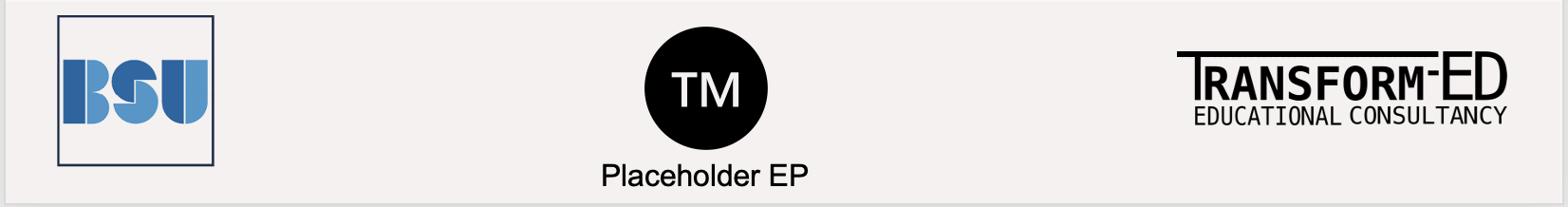 [Speaker Notes: As well as the workshops and the Learning and Teaching Symposium, the other thing we offer is that partners can get involved with the reading groups as part of the Centre for Pedagogy and Practice. An interdisciplinary research centre based in the School of Education. 
The “HE Pedagogy and Practice” research strand aims to develop the evidence base for our work, supporting and informing an evidence-based approach. It provides a university-level central home for pedagogic and practice-based research and support, across all the disciplines and Schools]
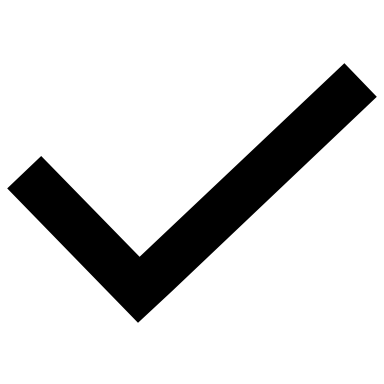 Summary
The importance of the PSF to guide your professional development

Reflection is part of what we do as educators

This can be translated into Pedagogic Research

Look out for opportunities, keep growing
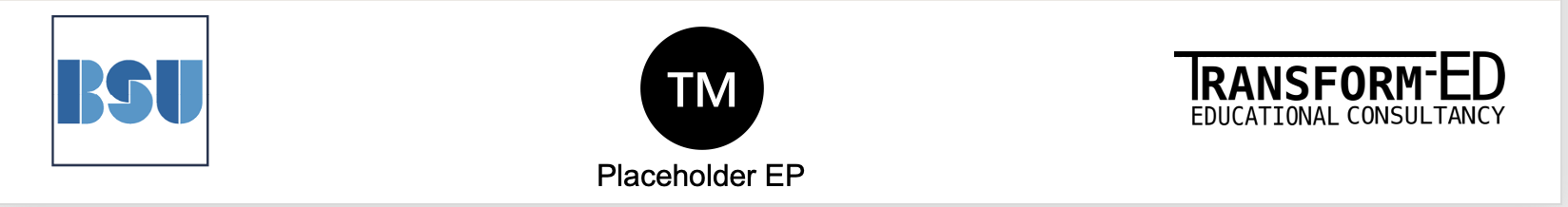 [Speaker Notes: Try one of these activities, only one…]
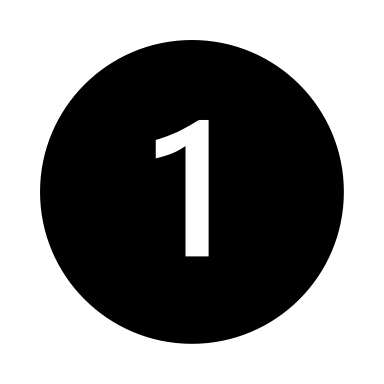 Just One Thing
Make contact with the Centre for Pedagogy, Policy and Practice and choose one of the events and/or check their resources.
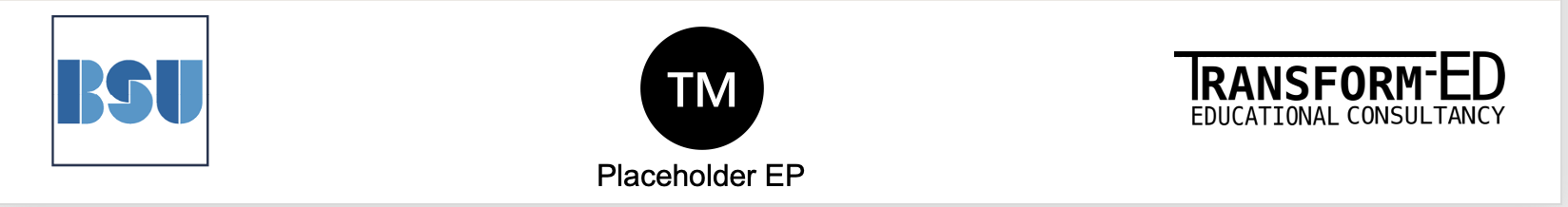 [Speaker Notes: Try one of these activities, only one…]
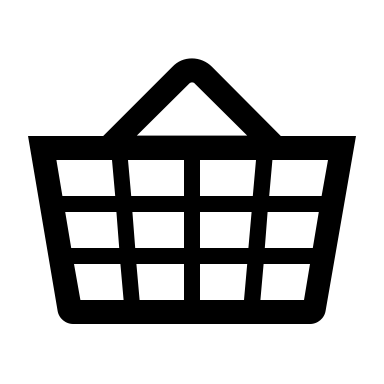 Resources
Centre for Policy, Pedagogy and Practice:  https://www.bathspa.ac.uk/research-and-enterprise/research-centres/centre-for-policy-pedagogy-and-practice/

Advance HE PSF 2023

Reflective Practice – scholarship AdvanceHE

Cohen, L., Manion, L., and Morrison, K. (2007). Research Methods in Education. London: Routledge

Action Research Guide HEA https://advance-he.ac.uk/knowledge-hub/action-research-practice-guide
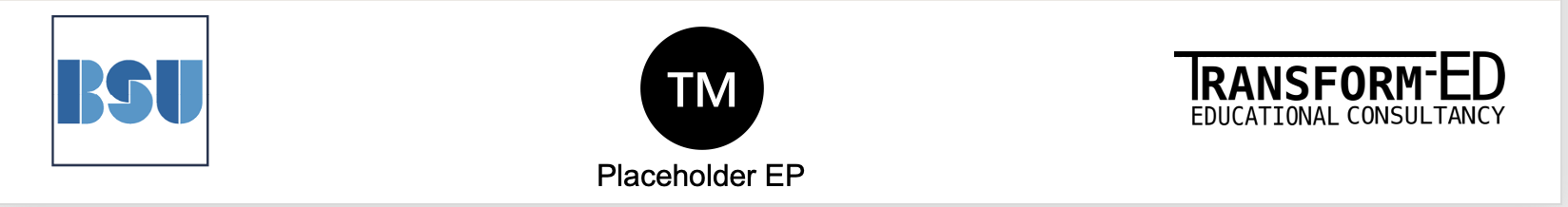